Demonology(Part 3)
ANGELOLOGY // 20
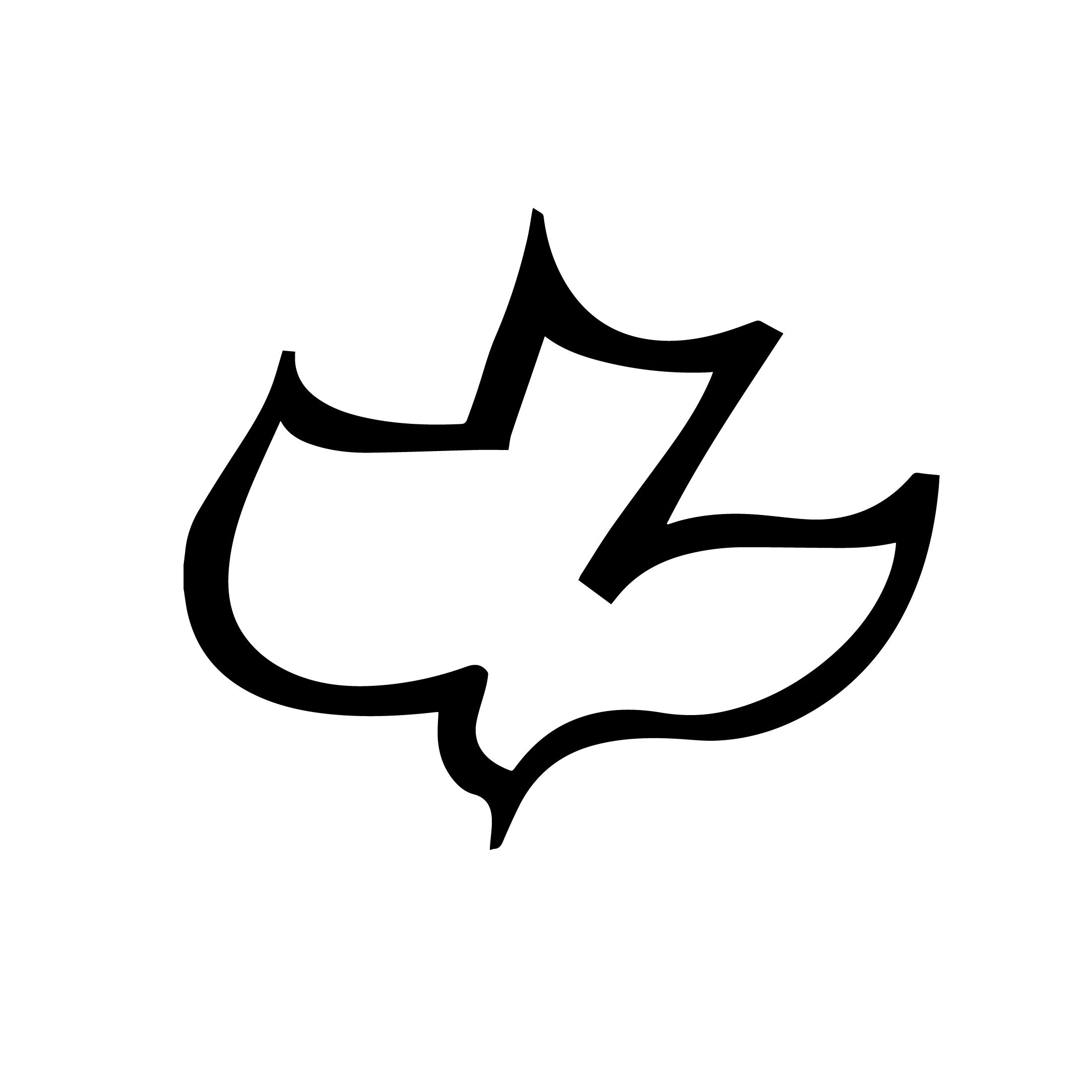 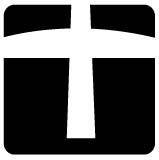 According to the Bible, DEMONS:
Exist
Are fallen angels
Are divided into free and confined
Have no opportunity to be saved
Possess personhood
Are spirits
Are corrupt
The PERSONHOOD of demons
Intellect
Emotion
Will
Addressed with personal pronouns
According to the Bible, DEMONS:
Are invisible
Future: seen as gruesome
Exceed humans in:
Strength (not omnipotent)
Intelligence (not omniscient)
Movement (not omnipresent)
Utilize signs/miracles to deceive
Satanic/Demonic Signs & Miracles
Exod. 7—8
Deut. 13:1-3
Job 1:12-19; 2:7-8
1 Sam. 28 (?)
Matt. 7:21-23; 24:24
Acts 8:9; 16:16 
Gal. 1:6-9
2 Thes. 2:9
Rev. 13:3,13,15; 16:13-14
1 John 4:1 (ESV)
"Beloved, do not believe every spirit, but test the spirits to see whether they are from God, for many false prophets have gone out into the world."
The WORKS of Demons
Work in harmony with Satan and each other
Influence government
Promote false religion
Influence/afflict the mind
Afflict the body
Hinder prayers
Matthew 12:24 (ESV)
"But when the Pharisees heard it, they said, ‘It is only by Beelzebul, the prince of demons, that this man casts out demons.’"
Matthew 25:41 (ESV)
"Then He will say to those on his left, ‘Depart from Me, you cursed, into the eternal fire prepared for the devil and his angels.’"
Revelation 12:7 (ESV)
"Now war arose in heaven, Michael and his angels fighting against the dragon. And the dragon and his angels fought back"
2 Corinthians 12:7 (ESV)
"So to keep me from becoming conceited because of the surpassing greatness of the revelations, a thorn was given me in the flesh, a messenger of Satan to harass me, to keep me from becoming conceited."
Ephesians 6:10–12 (ESV)
"Finally, be strong in the Lord and in the strength of His might. (11)Put on the whole armor of God, that you may be able to stand against the schemes of the devil. (12)For we do not wrestle against flesh and blood, but against the rulers, against the authorities, against the cosmic powers over this present darkness, against the spiritual forces of evil in the heavenly places."
Daniel 10:13 (ESV)
"The prince of the kingdom of Persia withstood me twenty-one days, but Michael, one of the chief princes, came to help me, for I was left there with the kings of Persia"
Daniel 10:20 (ESV)
"Then he said, ‘Do you know why I have come to you? But now I will return to fight against the prince of Persia; and when I go out, behold, the prince of Greece will come.’"
1 Timothy 2:1–2 (ESV)
"First of all, then, I urge that supplications, prayers, intercessions, and thanksgivings be made for all people, (2)for kings and all who are in high positions, that we may lead a peaceful and quiet life, godly and dignified in every way."
Deuteronomy 32:17 (ESV)
"They sacrificed to demons that were no gods, to gods they had never known, to new gods that had come recently, whom your fathers had never dreaded."
Psalm 106:36–38 (ESV)
"They served their idols, which became a snare to them. (37)They sacrificed their sons and their daughters to the demons; (38)they poured out innocent blood, the blood of their sons and daughters, whom they sacrificed to the idols of Canaan, and the land was polluted with blood."
1 Corinthians 10:20 (ESV)
"No, I imply that what pagans sacrifice they offer to demons and not to God. I do not want you to be participants with demons."
1 Timothy 4:1 (ESV)
"Now the Spirit expressly says that in later times some will depart from the faith by devoting themselves to deceitful spirits and teachings of demons"
Mark 5:5 (ESV)
"Night and day among the tombs and on the mountains he was always crying out and cutting himself with stones."
Matthew 12:22 (ESV)
"Then a demon-oppressed man who was blind and mute was brought to Him, and He healed him, so that the man spoke and saw."
Mark 9:20 (ESV)
"And they brought the boy to Him. And when the spirit saw Him, immediately it convulsed the boy, and he fell on the ground and rolled about, foaming at the mouth.”
Luke 13:11 (ESV)
"And behold, there was a woman who had had a disabling spirit for eighteen years. She was bent over and could not fully straighten herself."
Luke 13:15–16 (ESV)
"Then the Lord answered him, ‘You hypocrites! Does not each of you on the Sabbath untie his ox or his donkey from the manger and lead it away to water it? (16)And ought not this woman, a daughter of Abraham whom Satan bound for eighteen years, be loosed from this bond on the Sabbath day?’"
Romans 8:19–23 (ESV)
"For the creation waits with eager longing for the revealing of the sons of God. (20)For the creation was subjected to futility, not willingly, but because of him who subjected it, in hope (21)that the creation itself will be set free from its bondage to corruption and obtain the freedom of the glory of the children of God. (22)For we know that the whole creation has been groaning together in the pains of childbirth until now. (23)And not only the creation, but we ourselves, who have the firstfruits of the Spirit, groan inwardly as we wait eagerly for adoption as sons, the redemption of our bodies."